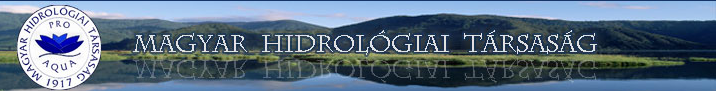 XXXIII. ORSZÁGOS VÁNDORGYŰLÉS 
Szombathely
2015. július 1-3.
Felszín alatti vizek szennyezési csóváiról
Zöldi Irma
OVF
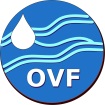 Jogszabályi háttér
a felszín alatti vizek védelméről szóló 219/2004. (VII. 21.) Korm. rendelet
a földtani közeg és a felszín alatti víz szennyezéssel szembeni védelméhez szükséges határértékekről és a szennyezések méréséről szóló 6/2009. (IV. 14.) KvVM-EüM-FVM együttes rendelet
a környezeti alapnyilvántartásról szóló 78/2007. (IV. 24.) Korm. rendelet
a felszín alatti víz és a földtani közeg környezetvédelmi nyilvántartási rendszer (FAVI) adatszolgáltatásáról 18/2007. (V. 10.) KvVM rendelet
Magyar Hidrológiai Társaság XXXIII. ORSZÁGOS VÁNDORGYŰLÉS
2
Adatok, adatszolgáltatás
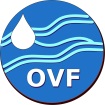 Országos Számbavételi Lekérdező rendszer (OSZLR) 
1997 – 2007 közötti időszak, 12 607 db területet tartalmaz
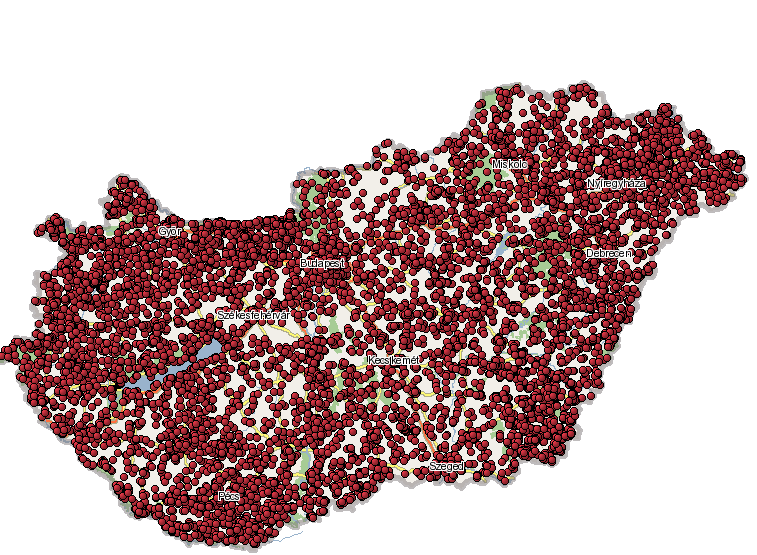 Magyar Hidrológiai Társaság XXXIII. ORSZÁGOS VÁNDORGYŰLÉS
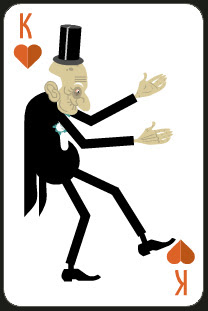 3
Adatok, adatszolgáltatás
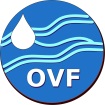 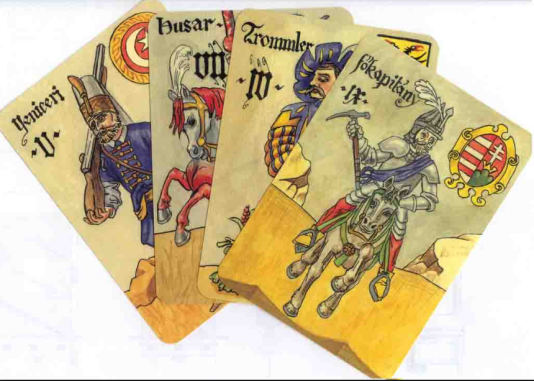 „Új” FAVI-KÁRINFÓ (2007-től )
B1 adatlap (tényfeltárás előtti műszaki adatok) /99db/, 
B2 adatlap (tényfeltárás utáni műszaki és költség adatok) /512db/,
B3 adatlap (műszaki beavatkozás utáni műszaki és költség adatok) /321db/
Magyar Hidrológiai Társaság XXXIII. ORSZÁGOS VÁNDORGYŰLÉS
4
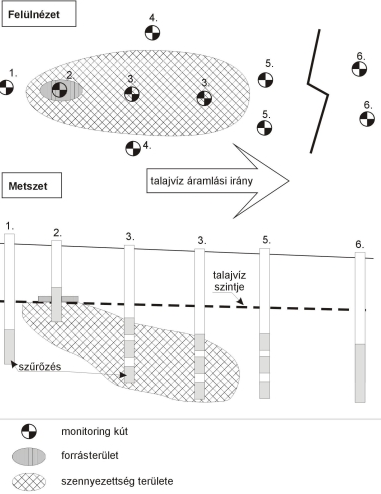 B3 adatlap –  szennyezési csóvák
Beavatkozás 
eredményes, ha a (D) kármentesítési célállapot határértékre csökkent a szennyezés valamennyi környezeti elemben minden szennyező anyagra 
eredménytelen, ha a (D) határértékének elérése nem minden környezeti elemben illetve nem minden szennyező anyagra történt meg.
Visszamaradt szennyezettség terjedése: meg kell határozni a beavatkozás befejezésének időszakában az esetlegesen visszamaradt szennyezettség minőségét, mennyiségét (koncentrációban és becsült tömegben), a felszín alatti vízben és a földtani közegben való elhelyezkedését, a szennyezett térfogatokat, az általa okozott környezeti kockázatot, értékelve a szennyezettség környezetre gyakorolt hatását. 
Az adatlapon három válaszlehetőség található: a szennyező anyag csóva összehúzódó/stabil/terjedő fázisban van.
Magyar Hidrológiai Társaság XXXIII. ORSZÁGOS VÁNDORGYŰLÉS
5
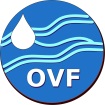 Adatok, adatszolgáltatás
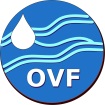 „Legújabb” FAVI-KÁRINFÓ
2015. január 1-jétől elektronikus úton az Általános Nyomtatványkitöltő (ÁNYK) program használatával kitöltött elektronikus űrlapokon küldhetőek be.
FAVI-KÁRINFÓ- B1-B2-B3 adatlap
Tapasztalat jelenleg még nem áll rendelkezésre
Magyar Hidrológiai Társaság XXXIII. ORSZÁGOS VÁNDORGYŰLÉS
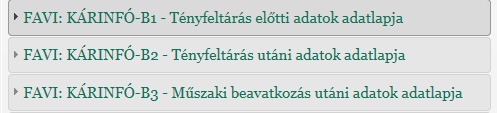 6
Hatósági nyilvántartás HNYR
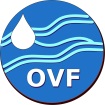 Működését a 7/2000. (V. 18.) KÖM rendelet  szabályozza;
Határozatok főbb adatait tartalmazza;
Elektronikus formában a határozatot (DOC, PDF vagy TIF fájlban); 
Jogerőre emelkedettek, illetve a 90 napnál nem régebben lejáró érvényességű határozat kérdezhető le;
Kármentesítési határozatokra beépített szűrés;
Jóváhagyó határozatok (745 db)
Elutasított határozatok (79 db)
Kötelező határozatok (4017 db)
Magyar Hidrológiai Társaság XXXIII. ORSZÁGOS VÁNDORGYŰLÉS
7
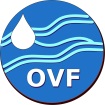 Kötelező határozatok			FAVI
Tényfeltárási terv elkészítésére kötelezés: 213 db
Tényfeltárás elrendelése: 962 db
Műszaki beavatkozási terv elkészítésére kötelezés: 570 db
Műszaki beavatkozás elrendelése: 995 db 
Kármentesítési monitoring terv elkészítésére kötelezés: 231 db
Kármentesítési monitoring elrendelése: 1360 db.
B1 = 99 db
B2 = 512 db
B3 = 321 db
≠
Magyar Hidrológiai Társaság XXXIII. ORSZÁGOS VÁNDORGYŰLÉS
8
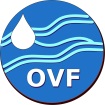 VGT 2 szennyezési csóvák alapja a KTF adatszolgáltatás
2008-2013 közötti adatok 
Figyelembe véve a korábban történt, még ma is releváns szennyezett területeket
600 db szennyezet terület
Szennyezett terület nagysága: 1906,37ha (19,06 km², 
19.063.668,6 m2)
76 víztesten van ismert szennyező forrás (41%)
109 víztesten nincs (nyilvántartott) szennyező forrás (59%)
Magyar Hidrológiai Társaság XXXIII. ORSZÁGOS VÁNDORGYŰLÉS
9
Ismert szennyező forrás víztest típus szerinti megoszlása
Magyar Hidrológiai Társaság XXXIII. ORSZÁGOS VÁNDORGYŰLÉS
10
Magyar Hidrológiai Társaság XXXIII. ORSZÁGOS VÁNDORGYŰLÉS
11
Magyar Hidrológiai Társaság XXXIII. ORSZÁGOS VÁNDORGYŰLÉS
12
Szennyező anyagok
Az adatbázisban 
földtani közegre 1314 db, 
felszín alatti vízre 2819 db (D) kármentesítési célállapot határérték szerepel
BTEX=947 db határérték
PAH=432 db határérték
TPH=373 db határérték
Fémek=319 db határérték
Szervetlenek=198 db határérték
VOCl=198 db határérték, továbbá néhány
Növényvédőszerek, klórfenolok, pH,
.
Magyar Hidrológiai Társaság XXXIII. ORSZÁGOS VÁNDORGYŰLÉS
13
Határértékek elemzése:
 Kiss Szabolcs: A második Vízgyűjtő-gazdálkodási Terv során releváns szennyezett területek értékelése c. szakdolgozat alapján
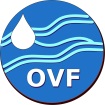 Magyar Hidrológiai Társaság XXXIII. ORSZÁGOS VÁNDORGYŰLÉS
14
TPH
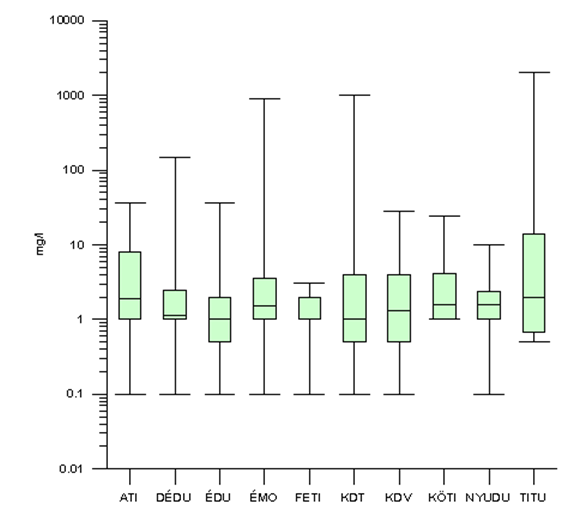 Minimum: 100 µg/l = (B)
Maximum: 2.000.000 µg/l
Átlag: 15.100 µg/l
Magyar Hidrológiai Társaság XXXIII. ORSZÁGOS VÁNDORGYŰLÉS
15
BTEX
Magyar Hidrológiai Társaság XXXIII. ORSZÁGOS VÁNDORGYŰLÉS
16
Toxikus fémek
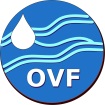 Magyar Hidrológiai Társaság XXXIII. ORSZÁGOS VÁNDORGYŰLÉS
17
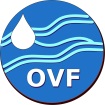 PAH
Magyar Hidrológiai Társaság XXXIII. ORSZÁGOS VÁNDORGYŰLÉS
18
A (D) értékek több mint 75%-a egy viszonylag szűk tartományba, 25 és 300 mg/l közé esik. A medián 120 mg/l, míg a leggyakrabban előforduló, a módusz 200 mg/l.
Összességében elmondható, hogy a (D) értékek többsége viszonylag kis nitrát koncentrációt képvisel. Az adatok relatív szórása 229%.
Magyar Hidrológiai Társaság XXXIII. ORSZÁGOS VÁNDORGYŰLÉS
Nitrát
19
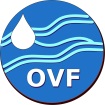 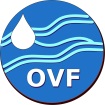 Szennyezési csóvák
Magyar Hidrológiai Társaság XXXIII. ORSZÁGOS VÁNDORGYŰLÉS
20
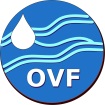 Köszönöm a figyelmet
Magyar Hidrológiai Társaság XXXIII. ORSZÁGOS VÁNDORGYŰLÉS
21
zoldi.irma@ovf.hu